Муниципальное Дошкольное Образовательное Учреждение детский сад №3 «Светлячок» (3 корпус)
Отчет по реализации проекта  «ВместеЯрче»
Средняя группа «Фантазёры»


Воспитатели: Казакова Н.Г.,
 Шехирева Л.В.
Цель проекта:
воспитание культуры энергосбережения у детей дошкольного возраста через эмоционально-чувственное воздействие на детей посредством различных видов деятельности.
Задачи проекта: 
1. расширять знания детей об экономической культуре;
2.  формировать навыки рационального использования природных и энергетических ресурсов (воды, тепла, электроэнергии, природы в целом);
3. воспитывать ответственное отношение к сохранению ресурсов.
Актуальность: Проблема разумного использования энергии является одной из главных проблем человечества. Энергосбережение – это не только экономия денег, но и забота о Планете. Каждый из нас является частью Планеты, поэтому любое наше действие или бездействие способно повлиять на развитие событий. Энергосбережение – это очень важно, так как нам жить на этой Планете и нашим потомкам! В ходе реализации проекта мне хотелось напомнить детям самые простые методы экономии электроэнергии, тепла, воды. Рассказать, как можно сэкономить энергоресурсы в детском саду и дома, какую роль играет экономия энергии в сохранении экологии Земли и какие правила необходимо соблюдать каждому, чтобы беречь природные ресурсы. Только целенаправленная работа по воспитанию у дошкольников культуры ресурсо - и энергосбережения принесёт свои плоды во взрослой жизни сегодняшних малышей, они не будут расточительными, пусть станут активными помощниками общественных инициатив, направленных на сохранение и преумножение ресурсов нашей страны.
 Предполагаемый результат проекта:
- дети владеют элементарными навыками экономии;
- понимают необходимость бережного отношения к природным и энергетическим ресурсам;
- под руководством взрослого умеют правильно поступать в реальных жизненных ситуациях.
Методы реализации проекта:
• беседы;
• просмотр презентаций;
• творческая деятельность;
Итоговое мероприятие проекта: выставка семейных  работ: «Переделкино».
Рассматривание иллюстраций на тему: «Знакомим детей с электроприборами»
Беседа на тему: «Изучаем правила  безопасного пользования электроприборами»
Беседа на тему: «Правила пользования электроприборами в быту»
Просмотр презентаций по энегосбережению в быту и экономии воды
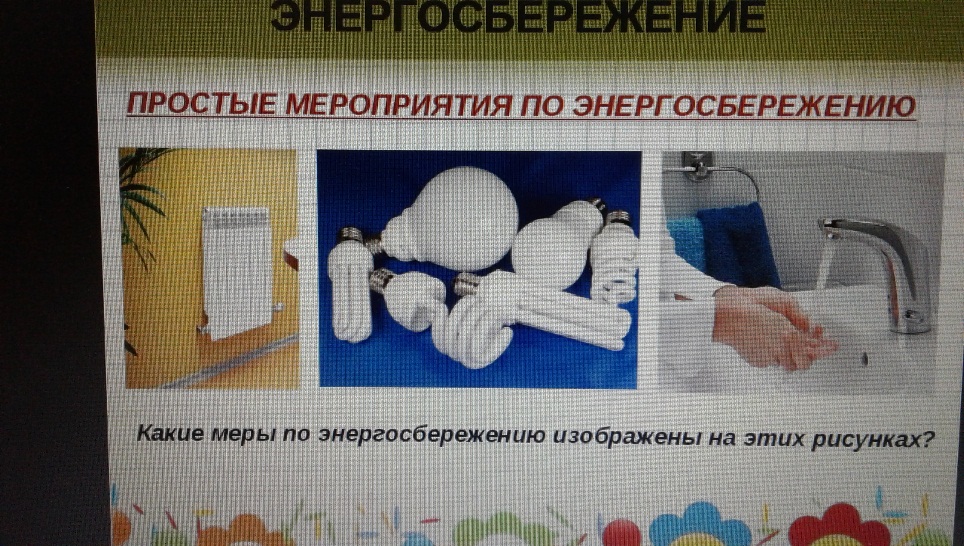 Творческие мастерские: аппликация «Капелька воды» методом обрывания бумаги; «В гости лампочка пришла» с использованием  метода  скручивания салфеток.
«Как здорово у нас получилось!Мы молодцы!»
«Мы все старались!»
Выставка творческих семейных работ «Переделкино» из бросового материала.
Будем бережливы и экономны!
Спасибо за внимание!